МИНИСТЕРСТВО СОЦИАЛЬНОЙ 
ЗАЩИТЫ НАСЕЛЕНИЯ ТВЕРСКОЙ ОБЛАСТИ
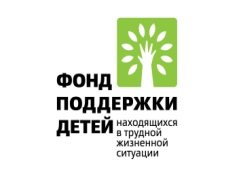 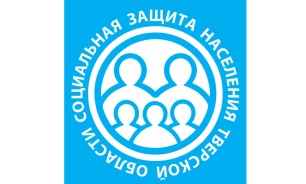 «Эффективность социального сопровождения в системе государственной помощи семьям с детьми»
Е.В. Хохлова, Министр социальной защиты населения Тверской области
г. Тверь
30.06.2017
ФЕДЕРАЛЬНЫЙ ЗАКОН ОТ 28 ДЕКАБРЯ 2013 Г. № 442-ФЗ «ОБ ОСНОВАХ СОЦИАЛЬНОГО ОБСЛУЖИВАНИЯ ГРАЖДАН В РОССИЙСКОЙ ФЕДЕРАЦИИ»
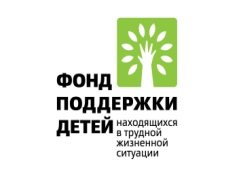 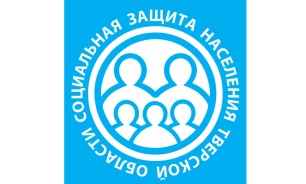 ВИДЫ ДЕЯТЕЛЬНОСТИ СОЦИАЛЬНЫХ УЧРЕЖДЕНИЙ
Предоставление социальных услуг
Социальное сопровождение
Социально-бытовые
Социально-медицинские
Социально-психологические
Социально-педагогические
Социально-трудовые
Социально-правовые
Срочные социальные услуги
Содействие в предоставлении
медицинской,
психологической,
Педагогической,
юридической,
социальной помощи, 
не относящейся к социальным услугам, путем привлечения организаций, предоставляющих такую помощь, на основании межведомственного взаимодействия
2
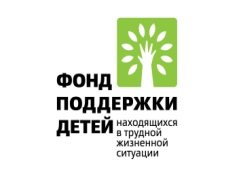 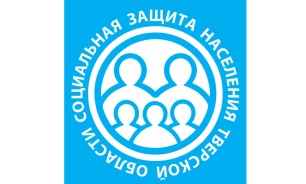 РЕГИОНАЛЬНАЯ НОРМАТИВНО-ПРАВОВАЯ ОСНОВА СОЦИАЛЬНОГО СОПРОВОЖДЕНИЯ
В рамках реализации пилотного проекта разработаны:
Закон Тверской области от 7 ноября 2014 г. № 79-ЗО «Об отдельных вопросах социального обслуживания граждан в Тверской области»
Постановление Правительства Тверской области от 25 ноября 2014 г. № 597-пп «Об утверждении Регламента межведомственного взаимодействия органов государственной власти Тверской области в связи с реализацией полномочий Тверской области в сфере социального обслуживания граждан»
Постановление Правительства Тверской области от 25 ноября 2014 г. № 595-пп «Об утверждении Порядка межведомственного взаимодействия органов государственной власти Тверской области при предоставлении социальных услуг и социального сопровождения»
Региональная программа «Семья и дети Верхневолжья»
Положение о Службе социального сопровождения семей с детьми
Обстоятельства признания права семьи на социальное сопровождение
Акт оценки нуждаемости несовершеннолетнего (семьи) в социальном обслуживании
Порядок внутриведомственного взаимодействия
Профессиограмма специалиста Службы социального сопровождения семьи
Формы: заявление, договор, индивидуальная программа социального сопровождения семьи, социальный паспорт семьи, отчеты
3
МЕЖВЕДОМСТВЕННОЕ ВЗАИМОДЕЙСТВИЕ 
В ПРОЦЕССЕ СОЦИАЛЬНОГО СОПРОВОЖДЕНИЯ
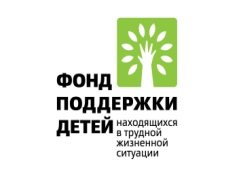 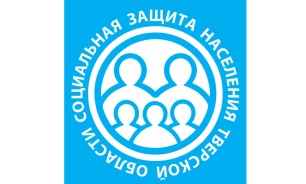 Межведомственная 
рабочая группа
Органы опеки и попечительства
Организации образования
СЕМЬЯ
Отделение профилактики детского и семейного неблагополучия при СРЦ
Учреждения здравоохранения
Подразделения по делам несовершеннолетних УВД
Отделение по работе с семьей и детьми КЦСОН
Молодежные организации
Служба занятости населения
Учреждения культуры, досуга, спорта и туризма
4
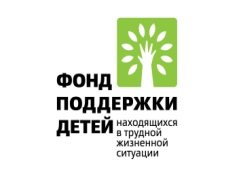 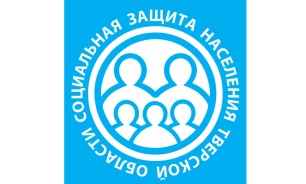 схема организации социального сопровождения
Этап 
выявления
Этап 
социального инспектирования 
и диагностики
Этап 
планирования
Этап 
«профессионального сопровождения»
Нормализация ситуации в семье
УСЛУГИ УЧРЕЖДЕНИЙ СОЦИАЛЬНОЙ ЗАЩИТЫ
З
А
К
Л
Ю
Ч
Е
Н
И
Е

Д
О
Г
О
В
О
Р
А
УСЛУГИ УЧРЕЖДЕНИЙ ЗДРАВООХРАНЕНИЯ
УЧРЕЖДЕНИЯ ЗДРАВООХРАНЕНИЯ
УСТАНОВЛЕНИЕ 
КОНТАКТА 
С СЕМЬЕЙ
И БЛИЖАЙШИМ 
ОКРУЖЕНИЕМ

СБОР ДОКУМЕНТОВ

КОМПЛЕКСНОЕ 
ОБСЛЕДОВАНИЕ 
СЕМЬИ
РАЗРАБОТКА ИНДИВИДУАЛЬ-НОЙ ПРОГРАММЫ социального сопровождения СЕМЬИ

РЕАЛИЗАЦИИ МЕРОПРИЯТИЙ ПРОГРАММЫ
УСЛУГИ ОБРАЗОВАТЕЛЬНЫХ ОРГАНИЗАЦИЙ
ОБРАЗОВАТЕЛЬНЫЕ ОРГАНИЗАЦИИ
УСЛУГИ СЛУЖБЫ ЗАНЯТОСТИ
Лишение родительских прав
УСЛУГИ ОБЩЕСТВЕННЫХ ОРГАНИЗАЦИЙ
СЛУЖБА СОЦИАЛЬНОГО СОПРОВОЖДЕНИЯ
УСЛУГИ ФСС
УСЛУГИ МСЭ
5
ВНЕДРЕНИЕ СИСТЕМЫ СОЦИАЛЬНОГО СОПРОВОЖДЕНИЯ В ТВЕРСКОМ РЕГИОНЕ
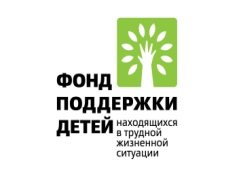 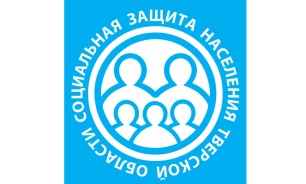 6
ПРЕДОСТАВЛЕНИЕ ГОСУДАРСТВЕННОЙ СОЦИАЛЬНОЙ ПОМОЩИ НА ОСНОВЕ СОЦИАЛЬНОГО КОНТРАКТА
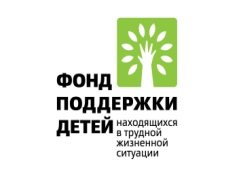 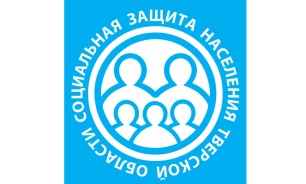 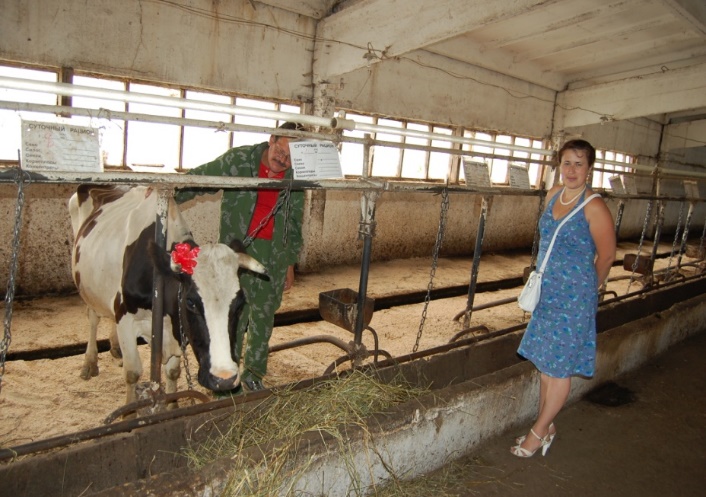 Размер социального контакта:
Предполагаемый 
результат:
малоимущей семье – до 40 тыс. руб.;
 малоимущей семье, имеющей не более 2 детей, –  до 100 тыс. руб.;
 малоимущей семье, имеющей 3 и более детей, –  до 150 тыс. руб.;
 малоимущему одиноко проживающему гражданину – до 30 тыс. руб.
повышение уровня и качества жизни малообеспеченной категории граждан за счет самостоятельных источников дохода в денежной или натуральной форме;
 социальная реабилитация членов малоимущих семей;
повышение социальной ответственности получателей помощи, снижение иждивенческого мотива поведения.
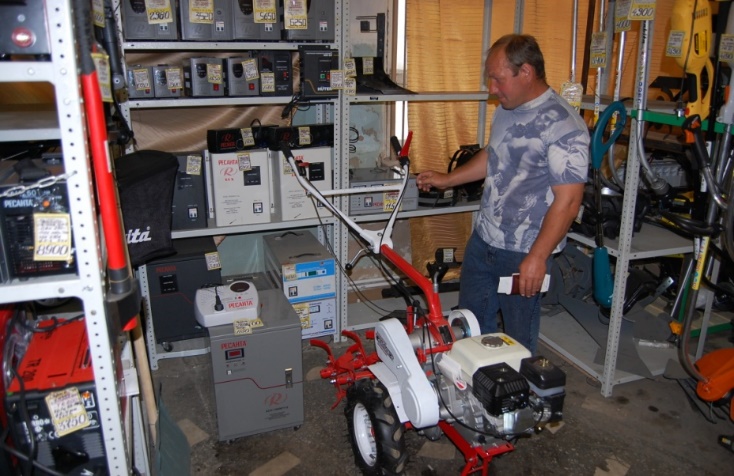 7
ИТОГИ РАБОТЫ ПО ПРОФИЛАКТИКЕ СЕМЕЙНОГО НЕБЛАГОПОЛУЧИЯ
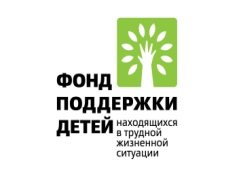 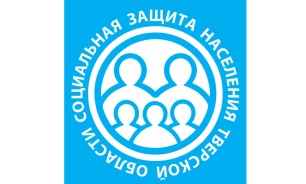 8
ДЕЯТЕЛЬНОСТЬ В СФЕРЕ ЗАЩИТЫ ПРАВ И ИНТЕРЕСОВ ДЕТЕЙ-СИРОТ
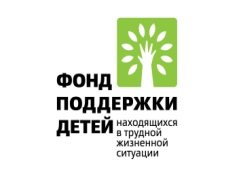 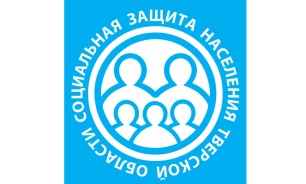 9
Спасибо за внимание.